Психологическая поддержка и психологическая коррекция студентов КазНМУ
Фоменко Татьяна Владимировна Центр коммуникативных навыков им. Д. Драпер,
 куратор клуба личностного роста «РАДУГА»
Психологическая составляющая здоровья
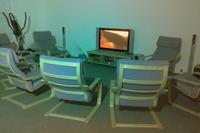 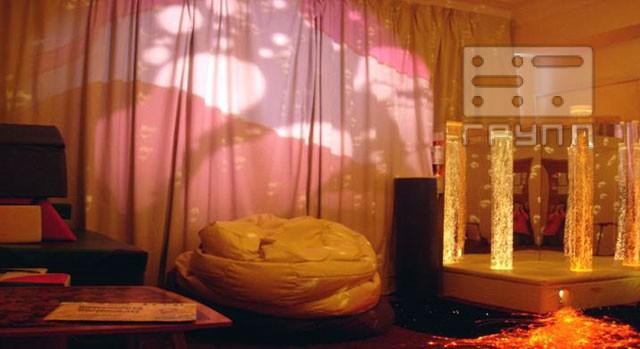 Комнаты психологической разгрузки
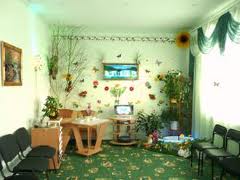 Тисмрп
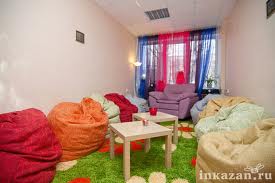 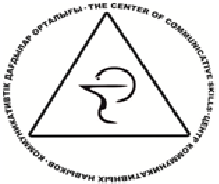 Исследования сотрудников кафедры и ЦКН
до 30% студентов отчисляются на 1-3 курсах обучения (Асимов М.А., Мадалиева С.Х., 2010 г.)  
акцентуированные или особо выраженные черты характера были выявлены у 18% обследуемых, а у 82 % обследуемых личностные характеристики равномерно сбалансированы (Асимов М.А., Мадалиева С.Х., 2010 г.) .
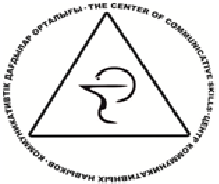 Индивидуальное психологи-ческое консультирование 2012-2013 учебный год
1курс
 (ОМ) – 30 конс. (20 студ.);
 ОЗ–22 конс.( 13студ.);
2 курс 
 МПД–8 конс.(4 студ.);
 4,5  курс
 ОМ – 20 конс. (12 чел.)

 резиденты – 3чел.;
магистранты – 4 чел.;
Итого:  56 чел. (87 конс.)
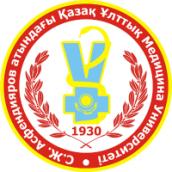 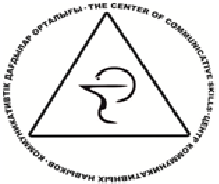 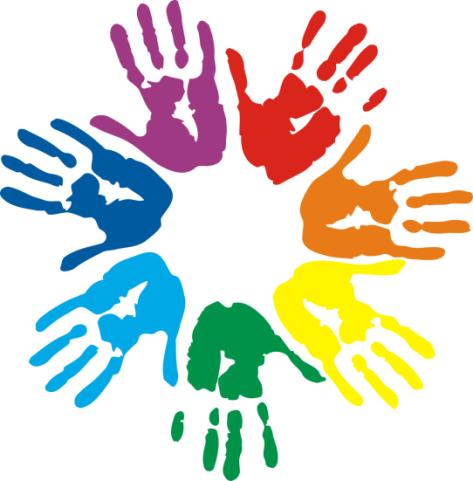 КЛУБ ЛИЧНОСТНОГО РОСТА«РАДУГА»
История создания
Основатель и руководитель  клуба
    проф. Асимов Марат Абубакриевич
   
    2000 г
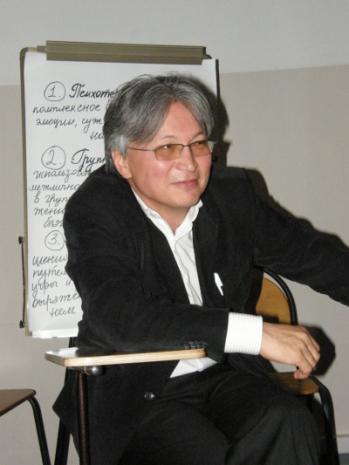 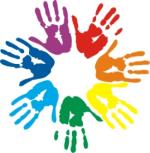 Клуб личностного роста «РАДУГА»
Февраль 2012 – рождение 5-го поколения
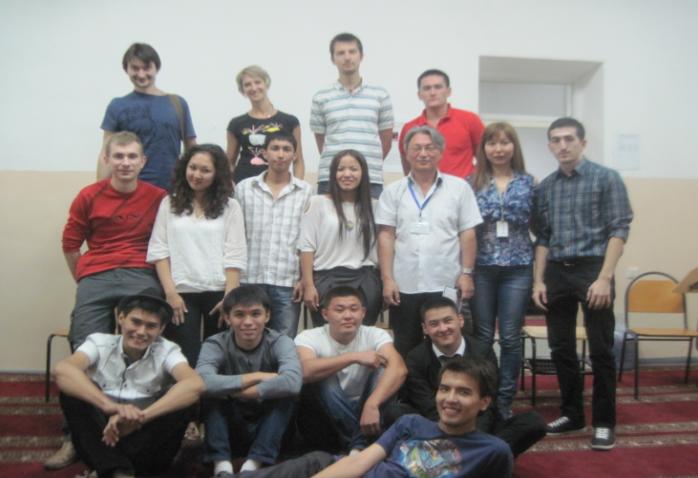 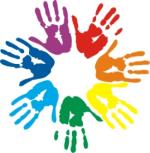 Пирамида познания
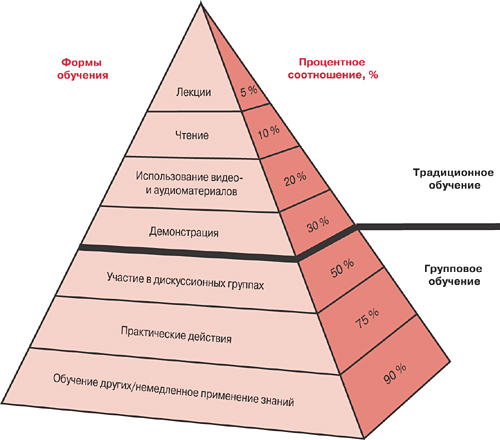 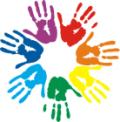 Девиз клуба «Учись сам, уча других!»
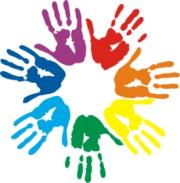 Многие члены студенческого кружка стали в последующем активными преподавателями
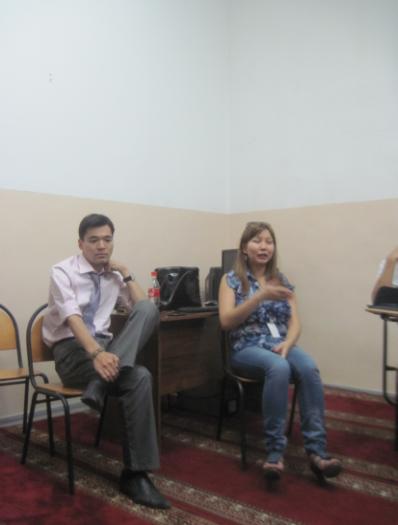 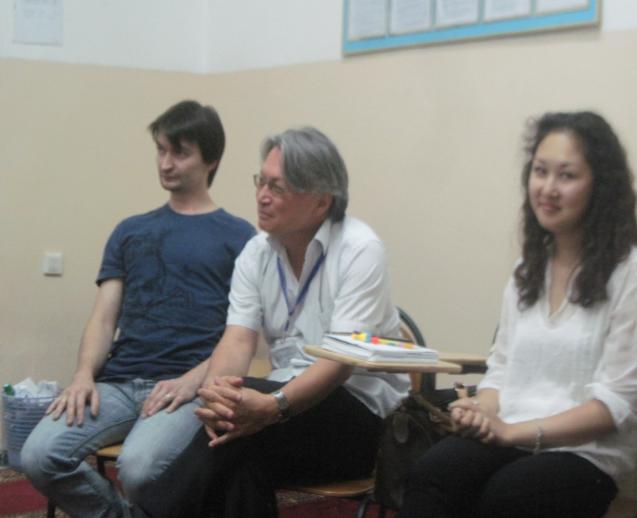 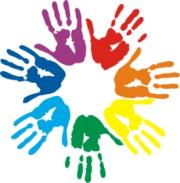 Тренинг
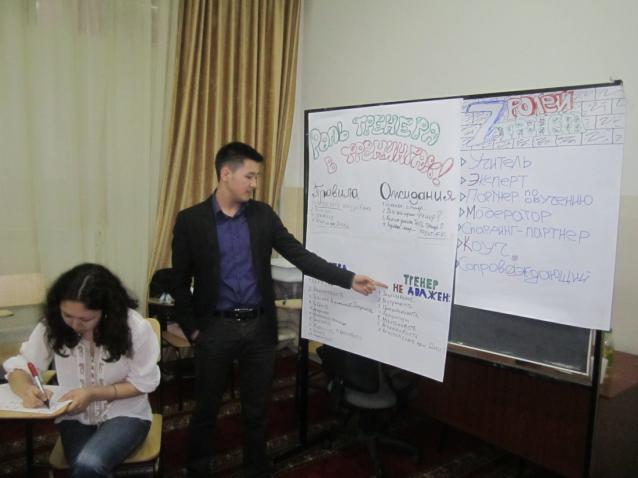 Заседания клуба  2 раза в неделю
Длительность 2-2,5 часа
Знакомство участников
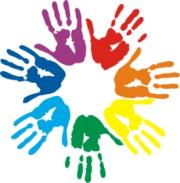 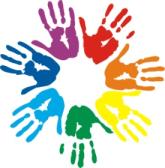 РАЗМИНКА
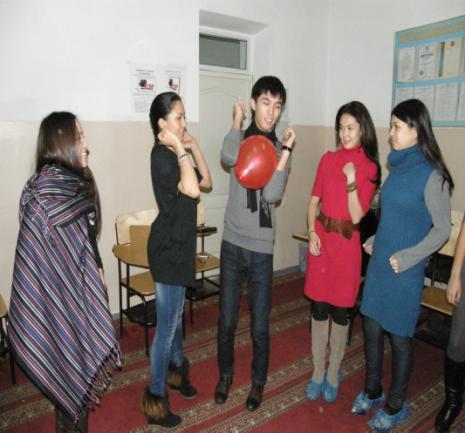 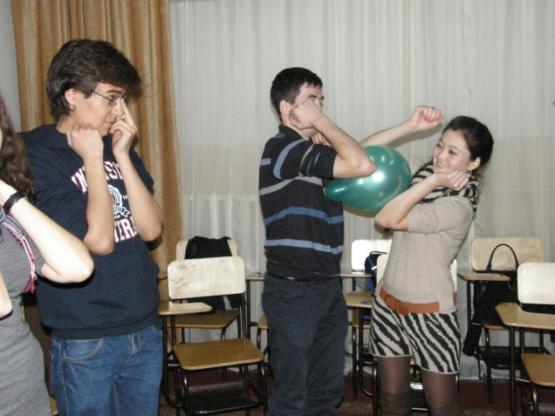 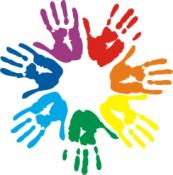 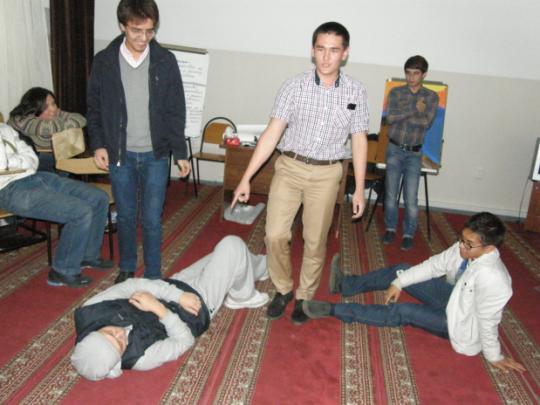 ПРАКТИКА




                                                      закрепление 
                                                      теоретического
                                                      материала
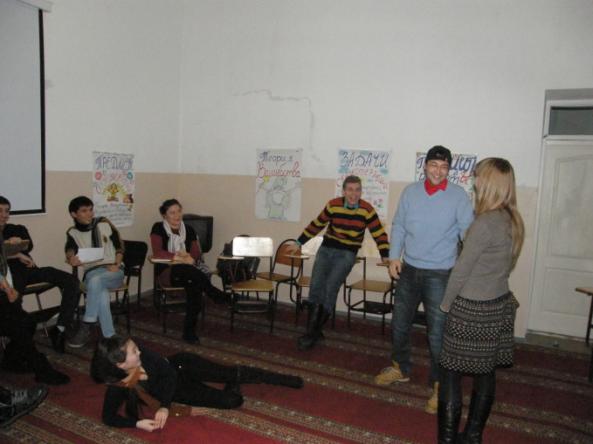 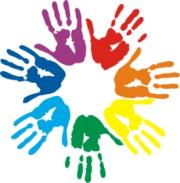 Особенность клуба «Радуга»
Тренинги ведут студенты
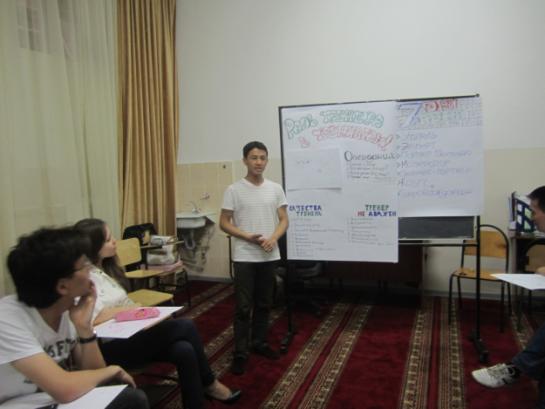 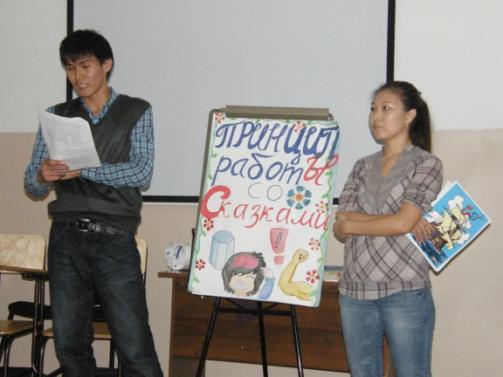 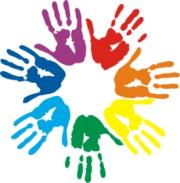 Цели и задачиЛичностный рост
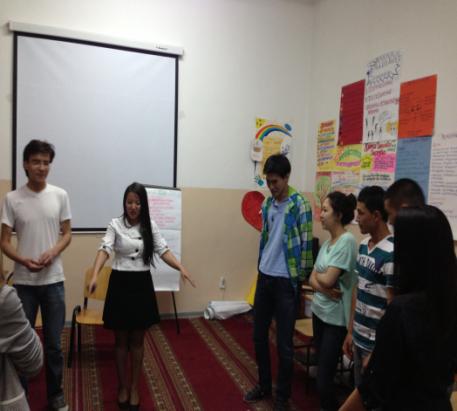 Ораторское мастерство
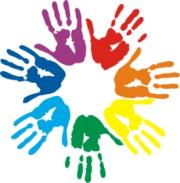 Цели и задачипрактические знания психологической коррекции
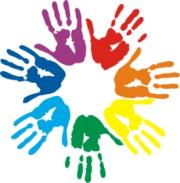 Цели и задачиКоммуникативная культура
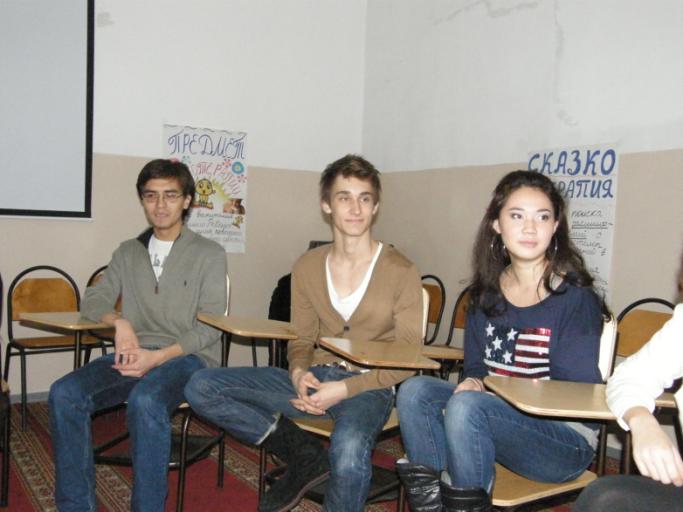 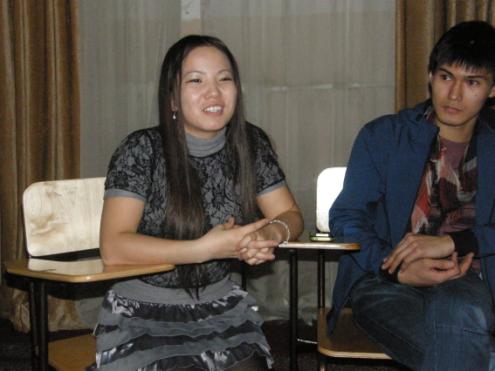 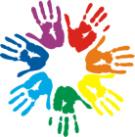 Цели и задачиКомандный дух
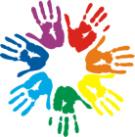 Цели и задачи
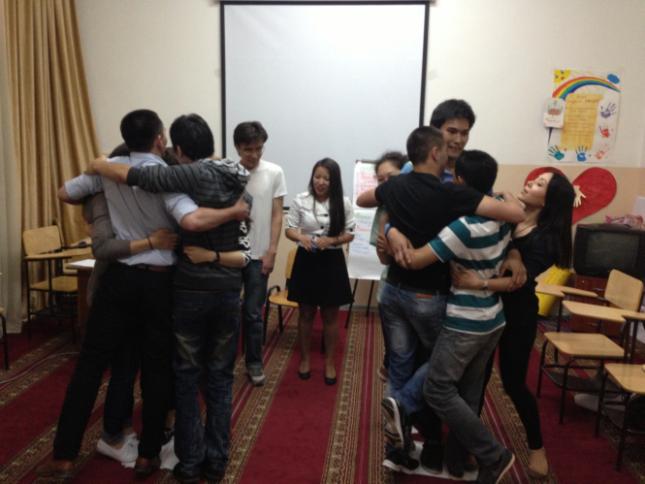 Сплоченность в командеЗдоровое соперничество
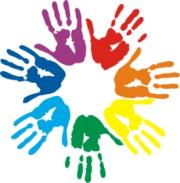 Цели и задачиКреативность
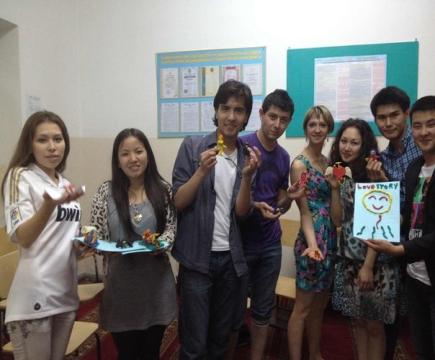 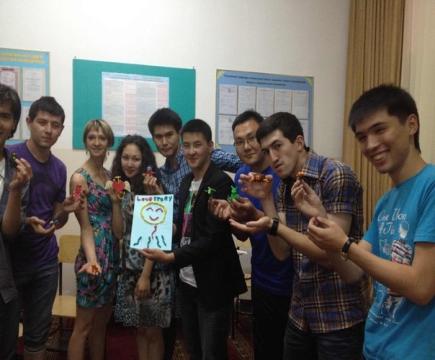 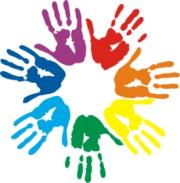 Цели и задачиКреативность
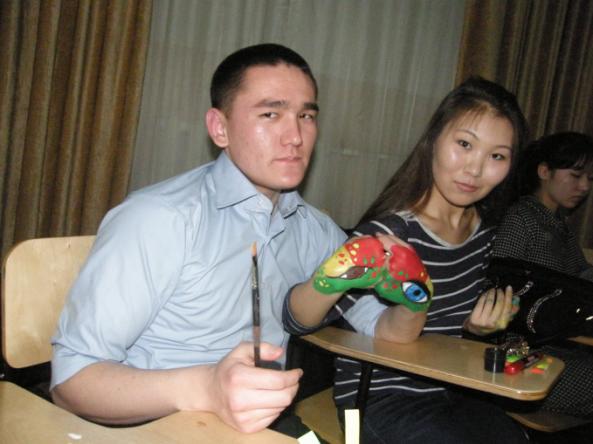 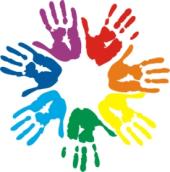 Цели и задачиКреативность
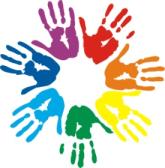 Цели и задачиКреативность
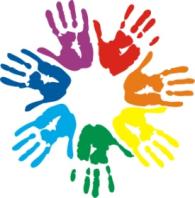 Цели и задачиКреативность
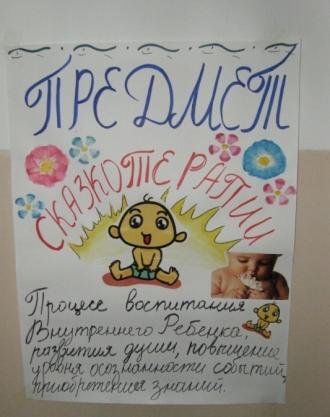 Цели и задачиКреативность
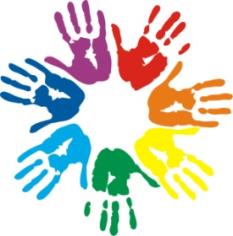 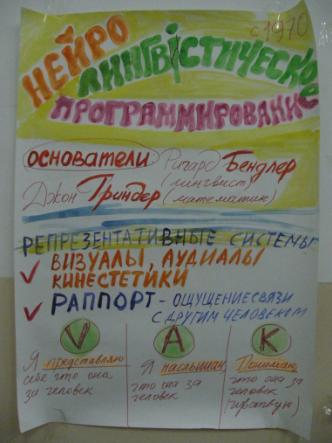 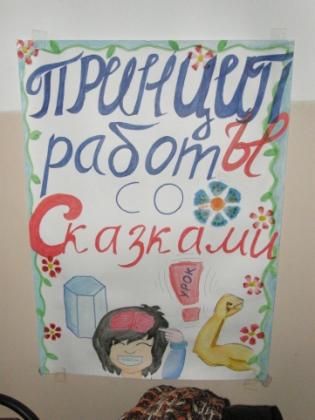 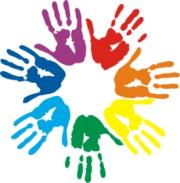 Цели и задачиЭстетическое  воспитание
Праздники и дни рождения
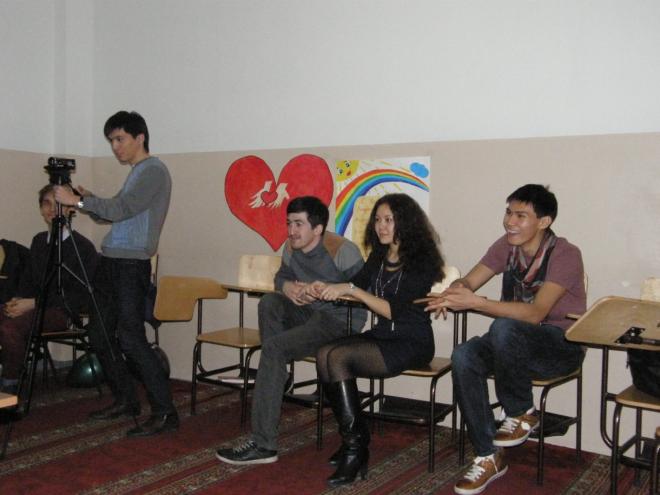 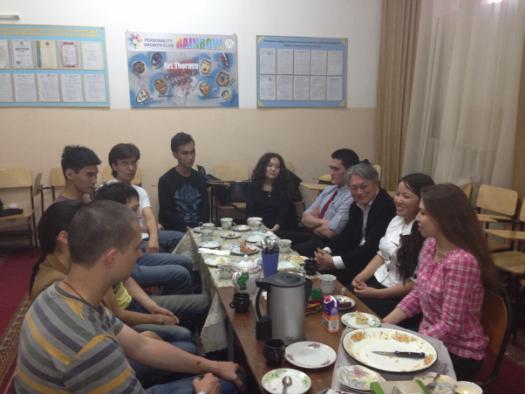 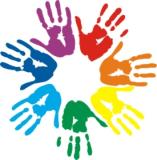 Цели и задачиЭстетическое воспитание
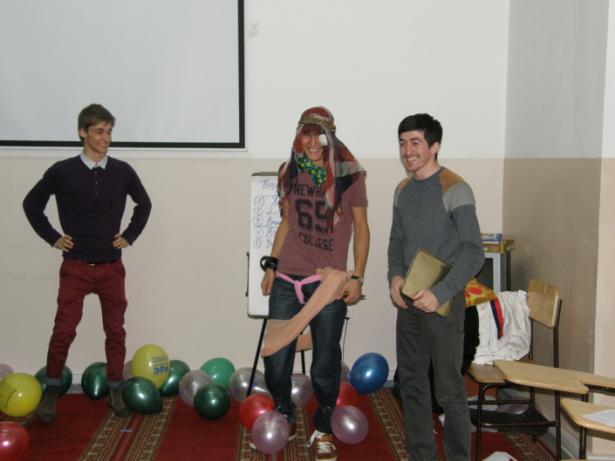 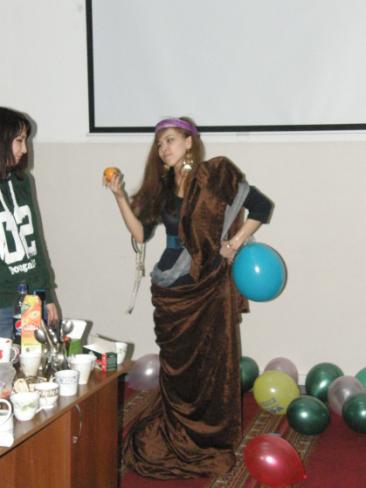 Праздники и дни рождения
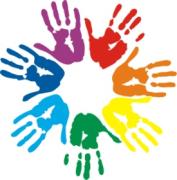 Цели и задачиЭстетическое воспитание
День свят
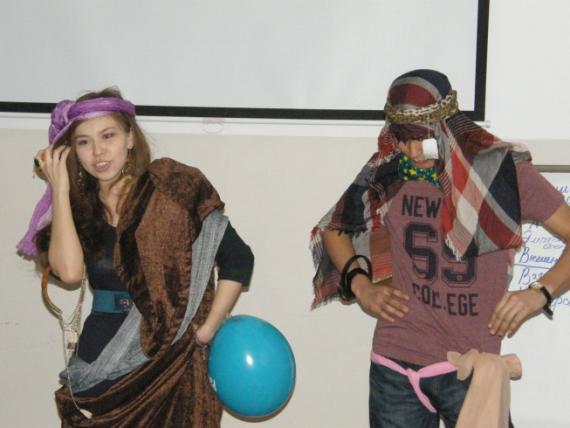 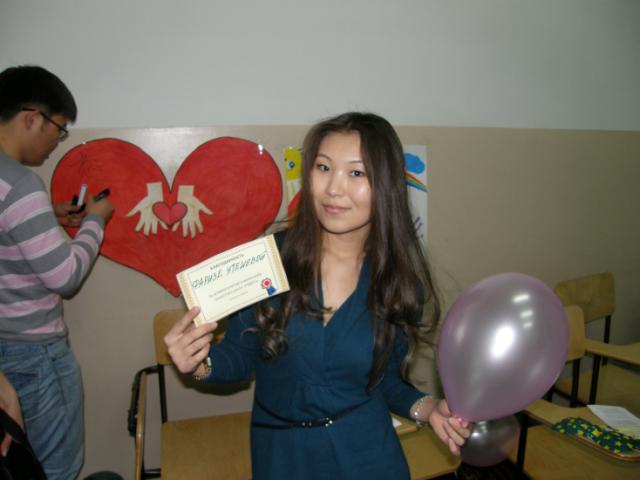 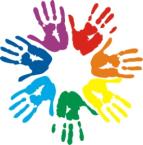 Цели и задачиЭкологическое и физическое воспитание
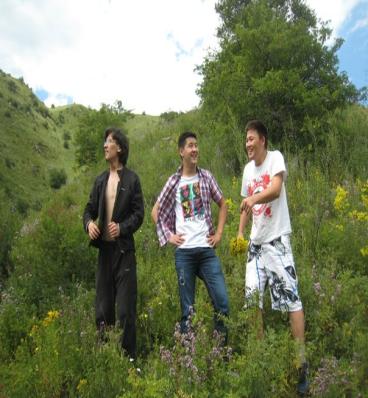 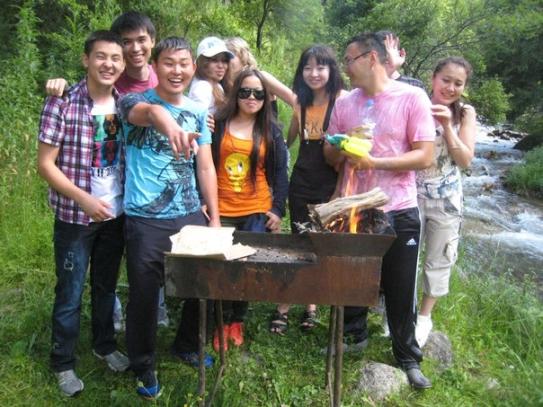 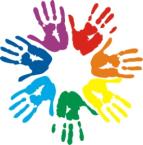 Цели и задачиЭкологическое и физическое воспитание
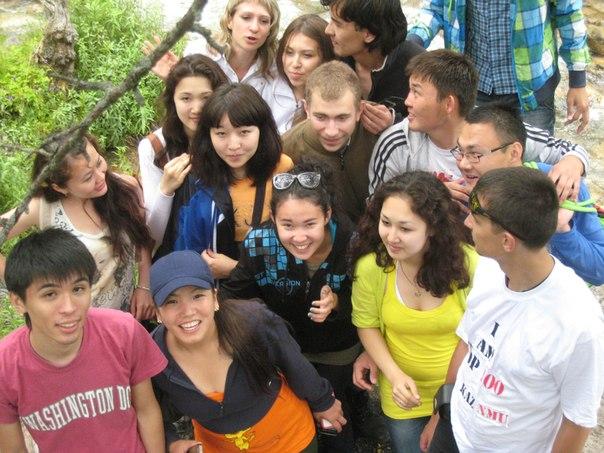 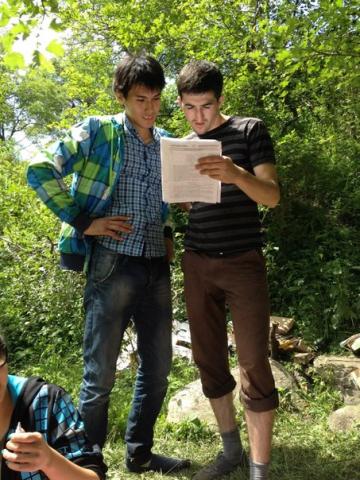 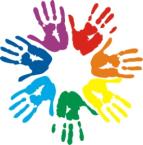 Цели и задачиЭкологическое и физическое воспитание
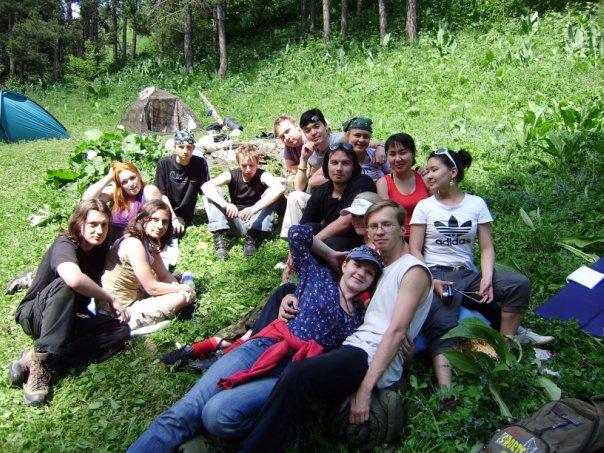 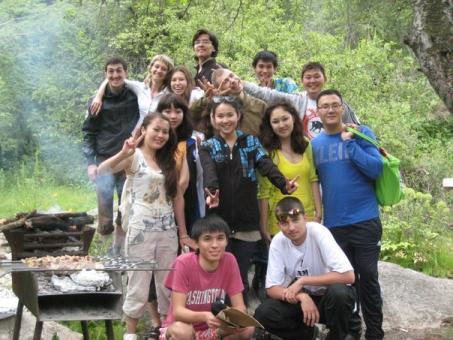 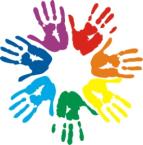 Цели и задачиЭкологическое и физическое воспитание
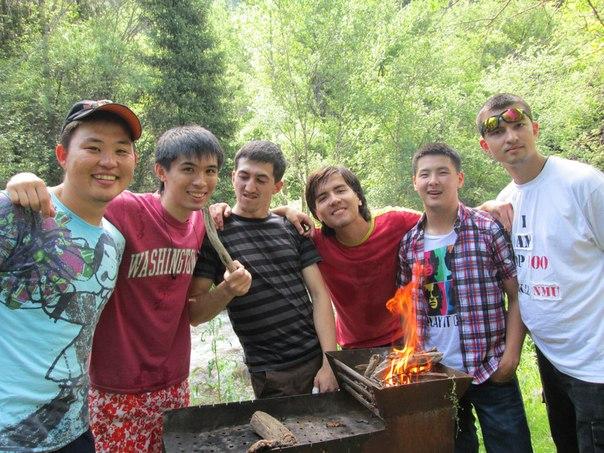 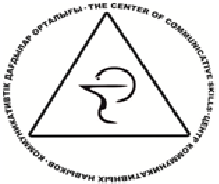 Заключение
Необходимо продолжать проводить работу направленную на психологическую поддержку и коррекцию, с целью, во-первых, личностного роста и самореализации; во-вторых, формирования коммуникативно-компетентного врача, владеющего методами психологической коррекции
Активные участники клуба знакомятся с основами педагогического мастерства, используя интерактивные методы обучения, пополняя резерв ППС КазНМУ
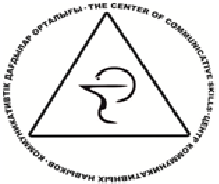 Рекомендации
С целью улучшения, расширения деятельности, направленной на психологическую поддержку и психологическую коррекцию, сотрудники ЦКН им. Д. Драпер, кафедры коммуникативных навыков, основ психотерапии, общей и медицинской психологии предлагают организовать на базе ЦКН структурное подразделение психологического сопровождения студентов КазНМУ
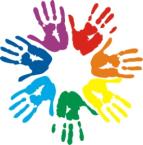 БЛАГОДАРЮ ЗА ВНИМАНИЕ!